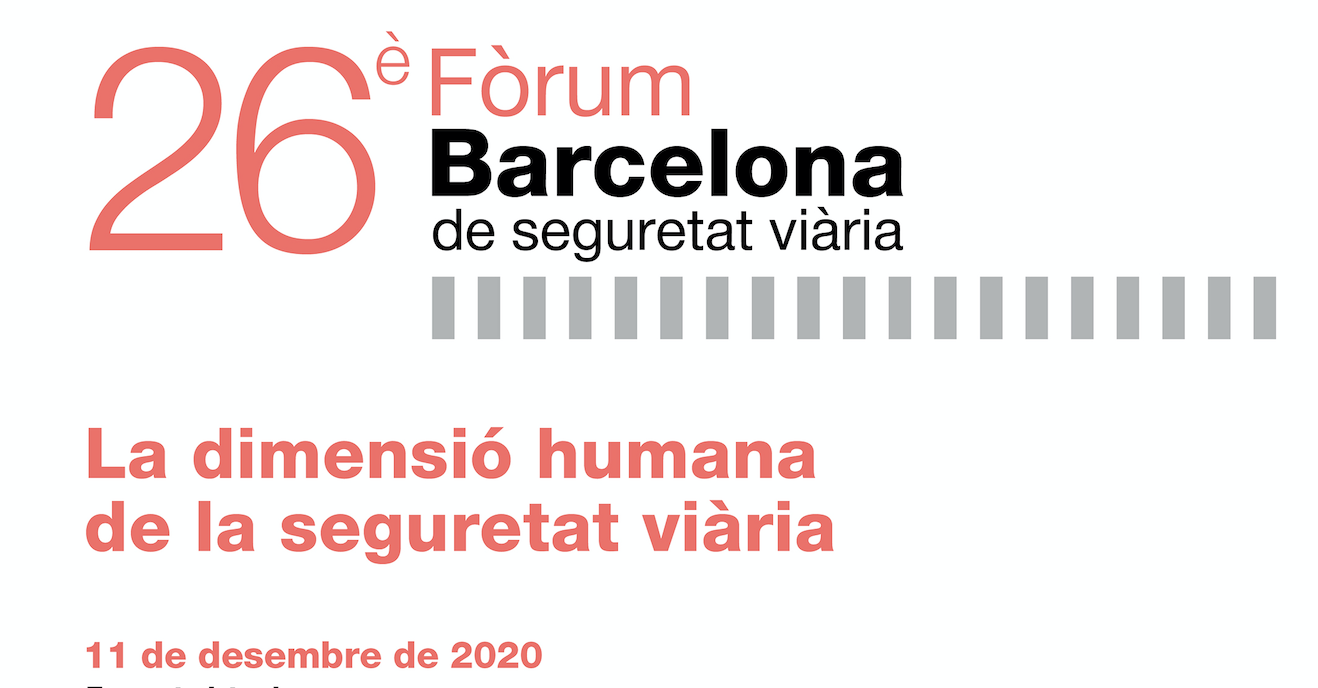 PLATAFORMA DE VEHÍCULO CONECTADO
Lina Mª Gaviria Orjuela 
Subdirección General de Movilidad y Tecnología
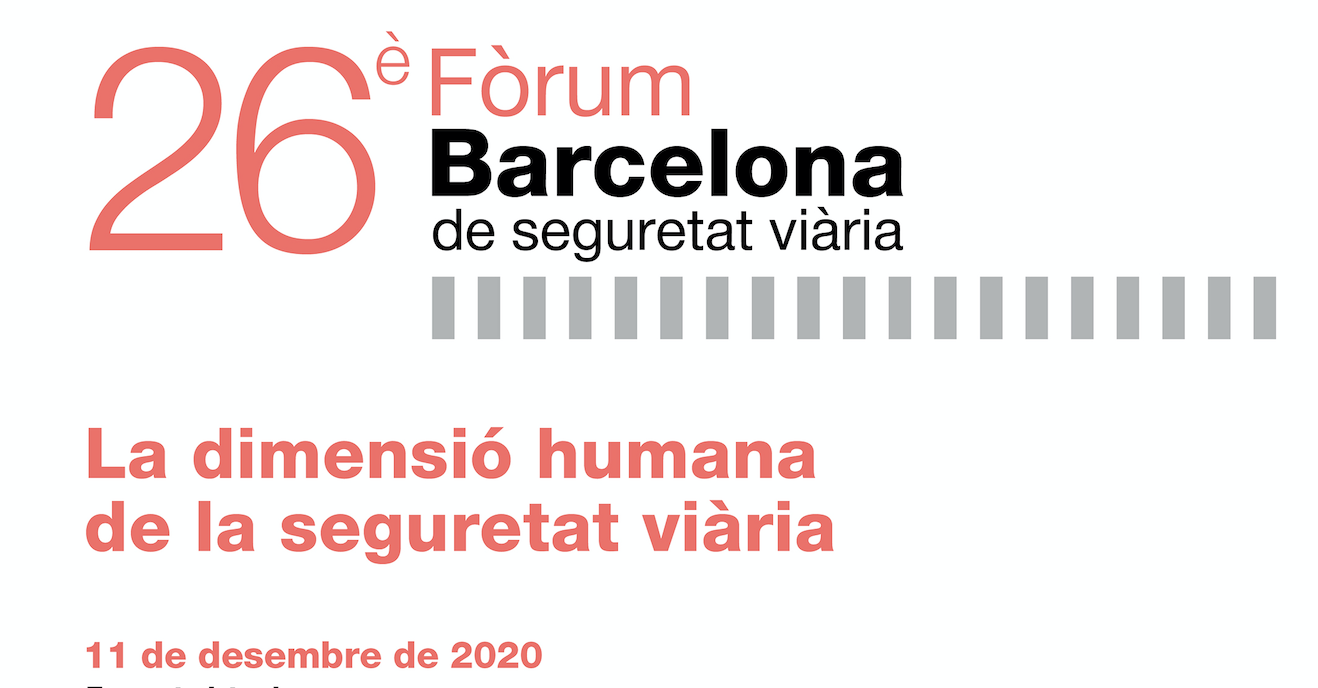 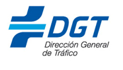 Planteamiento inicial de la Plataforma DGT 3.0
1
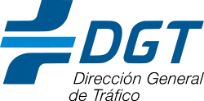 Plataforma de vehículos conectados DGT 3.0.
Reto
VISIÓN CERO 2050
Plataforma IoT en nube pública
Escalabilidad
Disponibilidad
Seguridad
Interconexión
Conexión celular

Ecosistema
Fabricante, proveedores de servicios, usuarios vulnerables, Ayuntamientos, etc.

Duración del proyecto:    Mayo 2018 - Mayo 2022
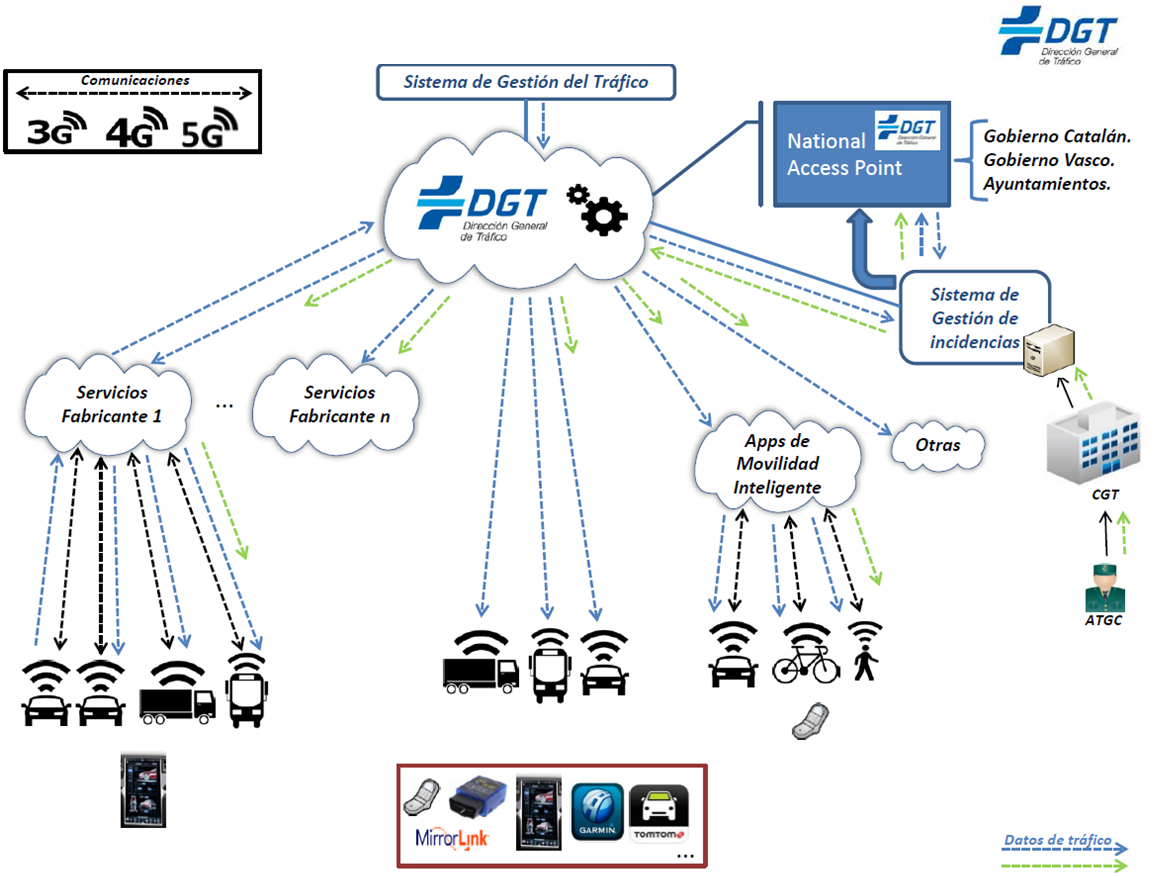 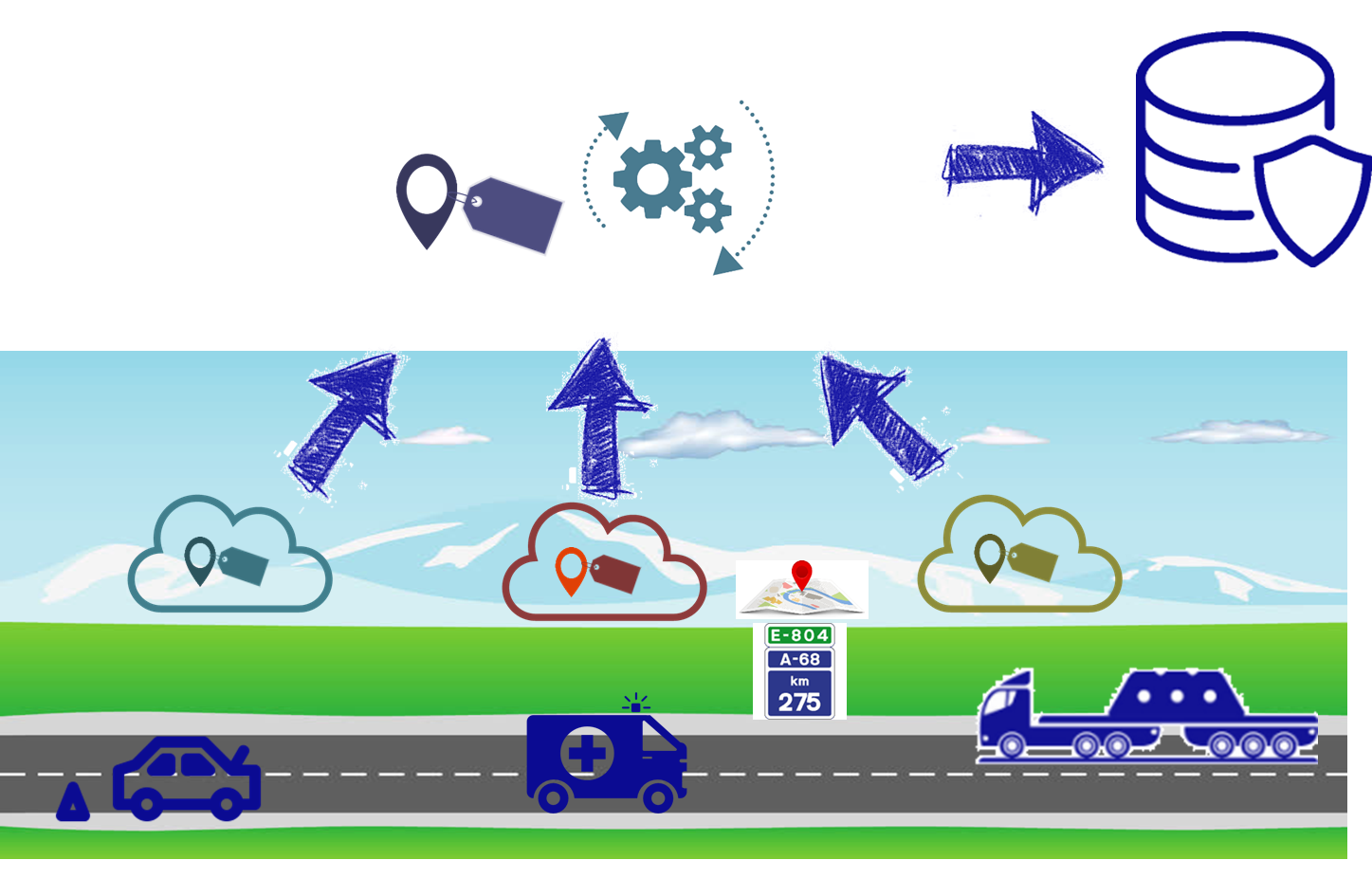 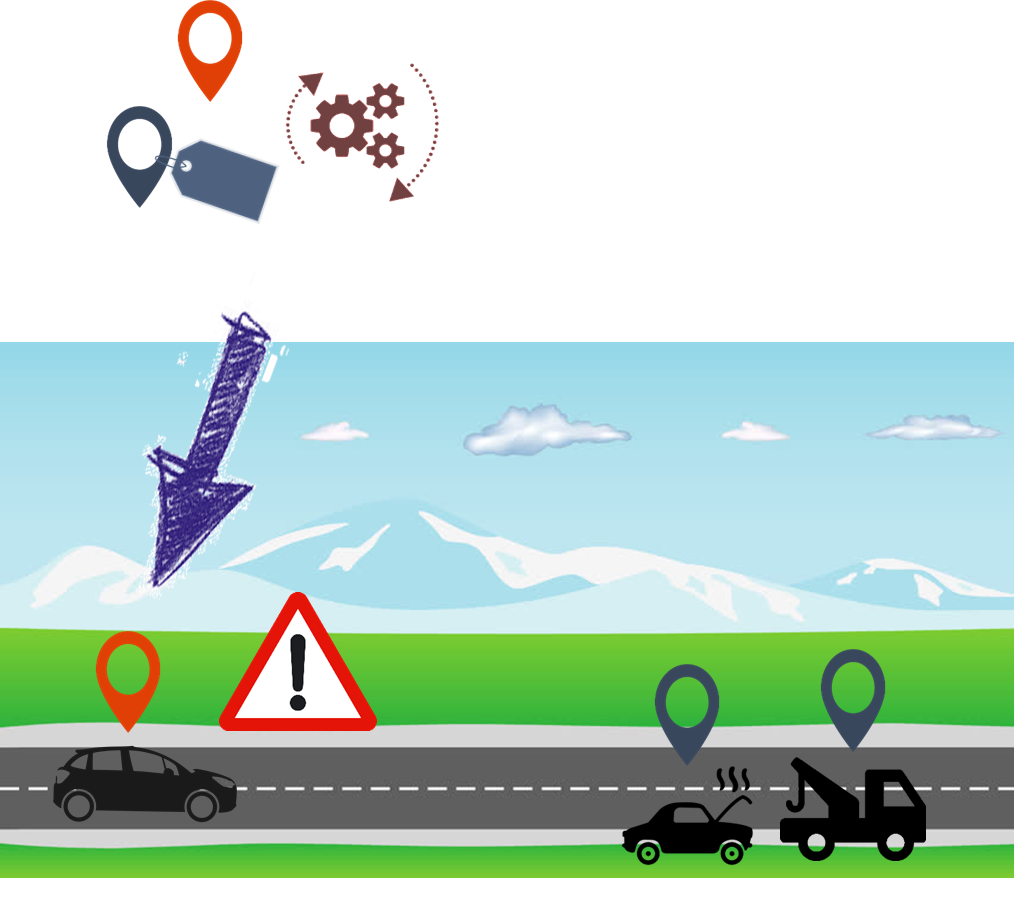 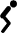 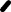 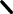 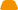 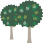 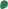 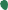 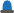 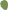 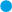 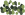 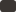 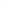 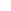 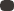 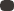 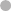 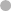 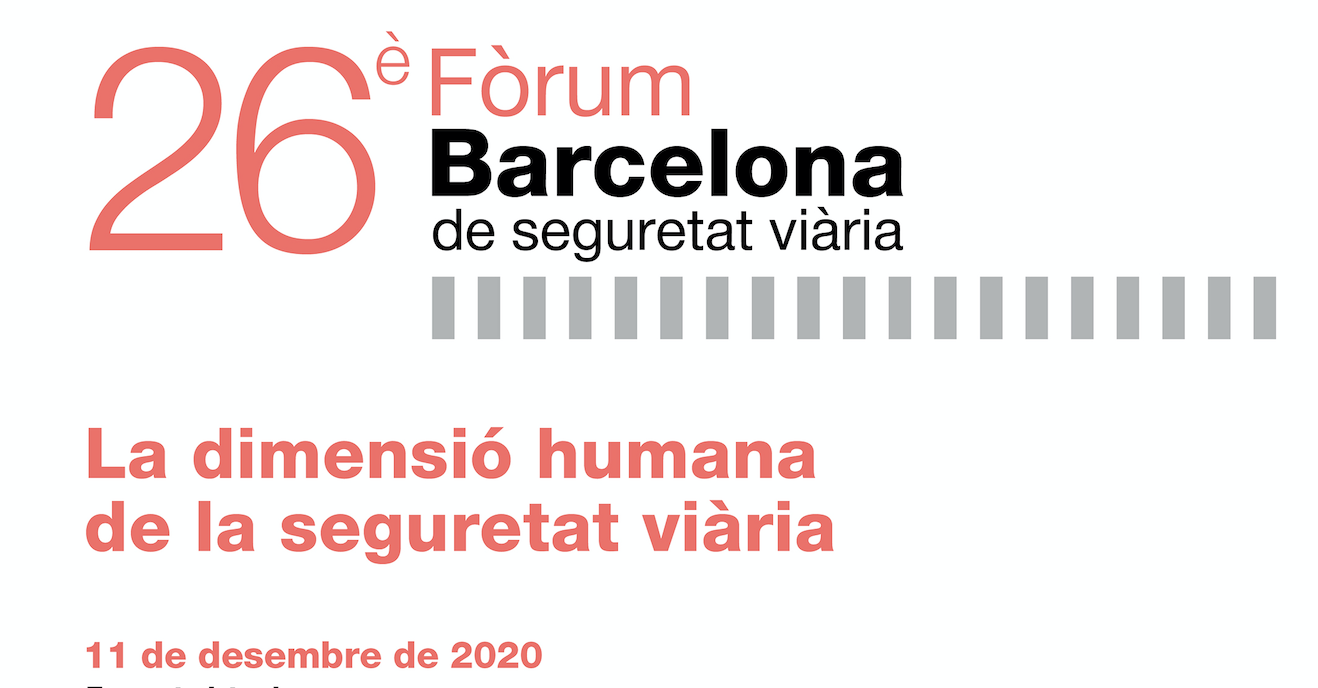 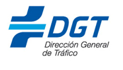 Casos de uso iniciales. Primera parte del proyecto
2
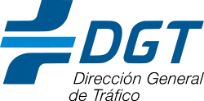 Plataforma de vehículos conectados DGT 3.0. Casos de uso DISPONIBLES
V-16 : Información compartida por los usuarios: vehículo averiado, obstáculo, accidente, mal tiempo, etc.
OBRAS: Información de trabajos en ejecución en tiempo real
VEHICULO SENSOR: Información suministrada por vehículos (luces, advertencias, ESP ...). V2V (V2C).
PMVV: Panel de mensajes virtual. Posible uso para informar la activación de protocolos de contaminación
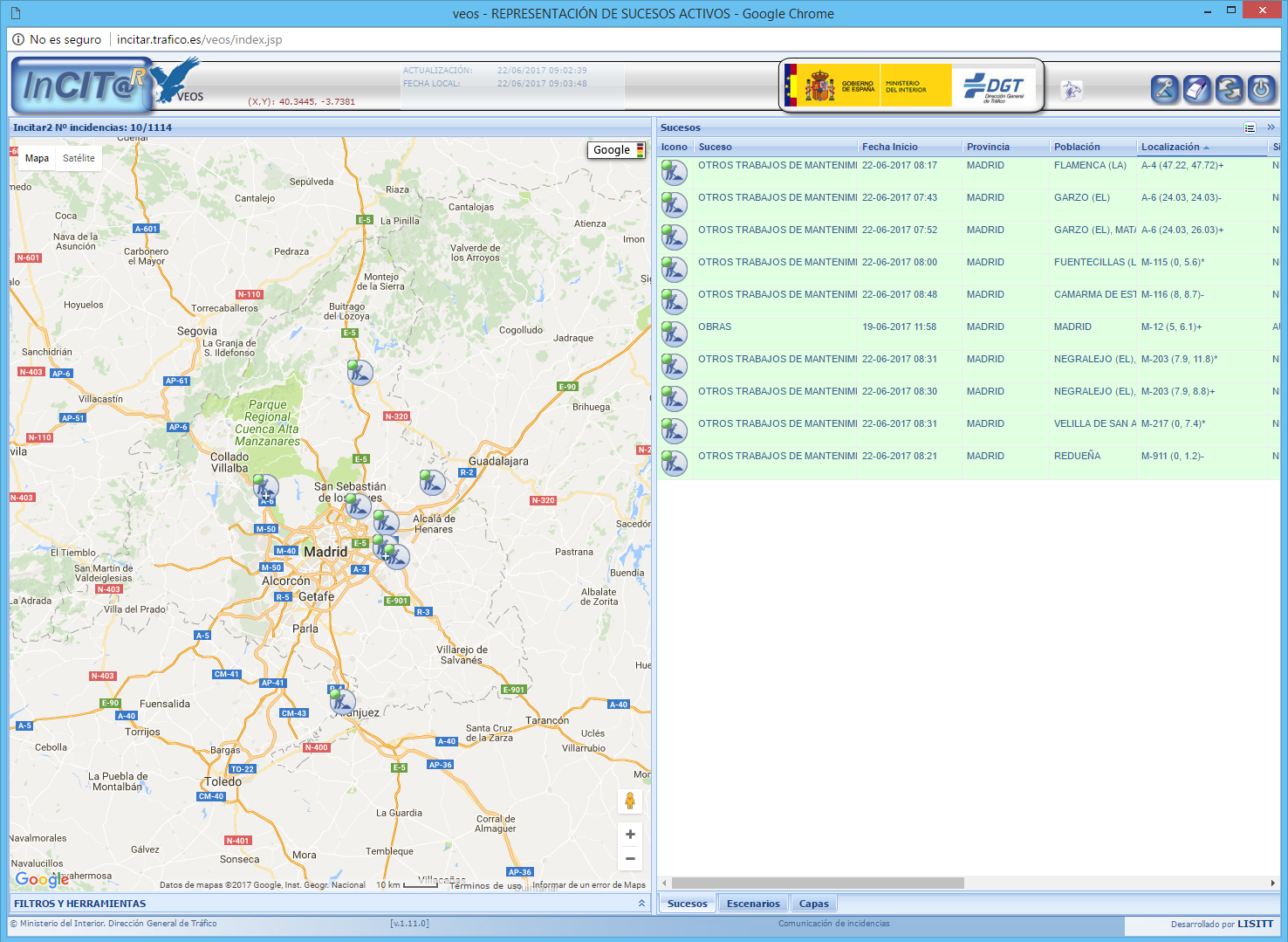 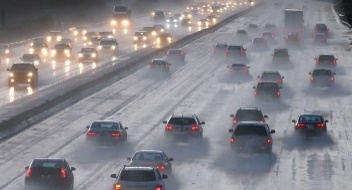 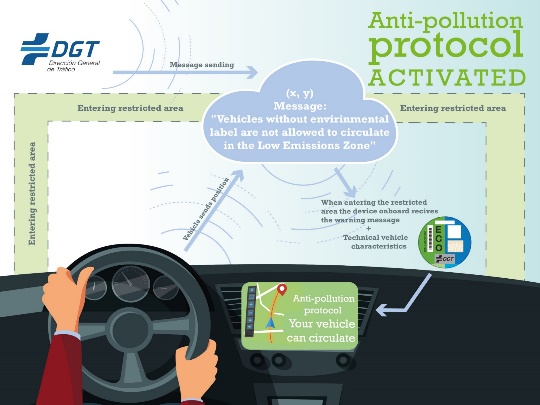 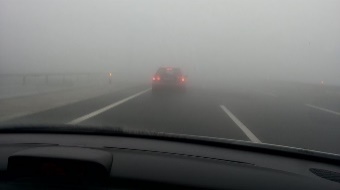 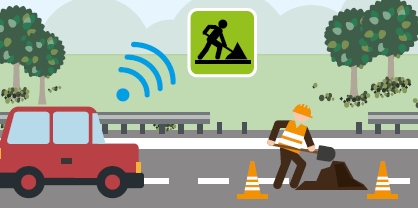 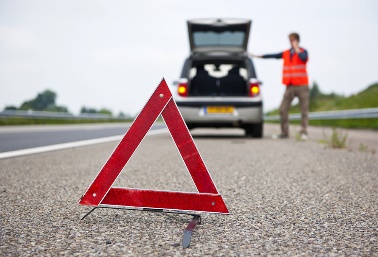 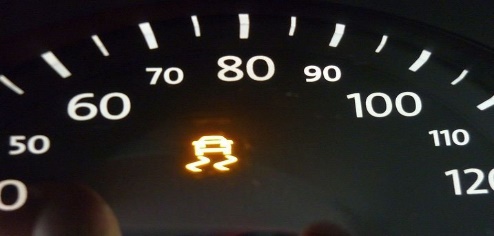 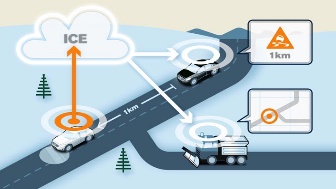 Integración con sistema LINCE. Ya disponible
Ya disponible
Ya disponible
Ya disponible para empresa participantes en el European DataTask Force
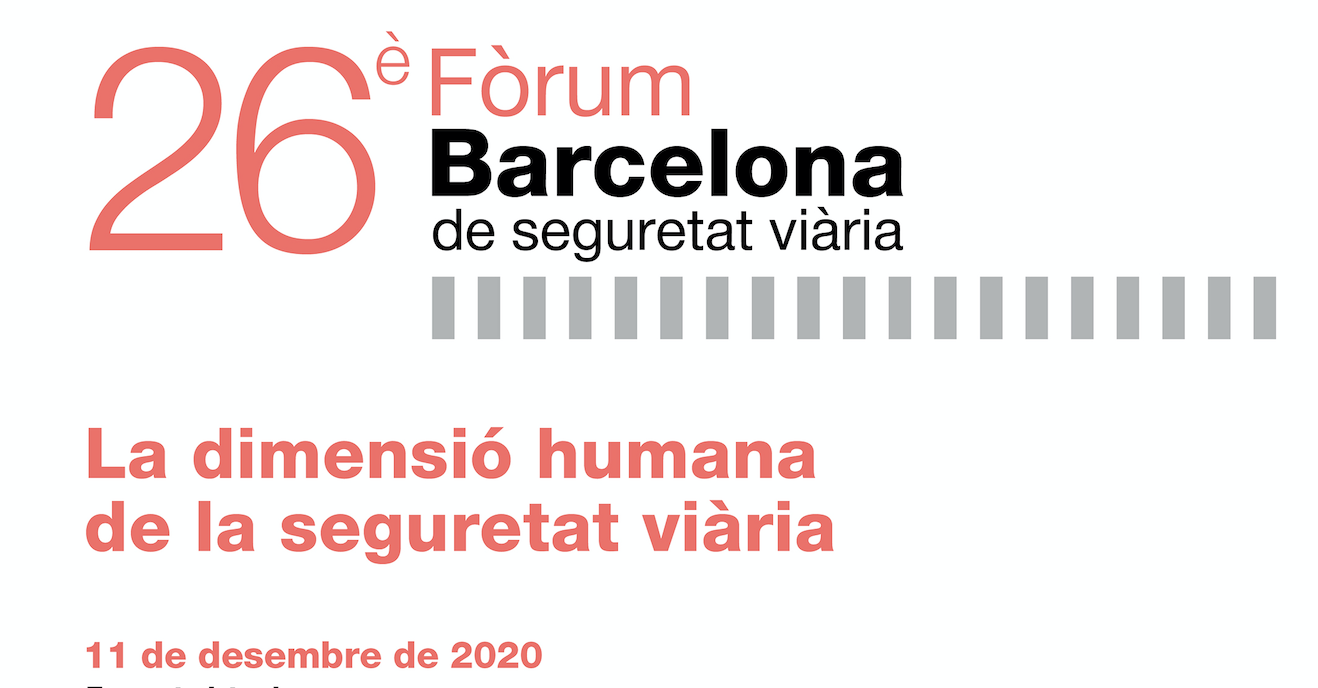 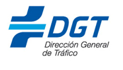 Casos de uso iniciales. Primera parte del proyecto
3
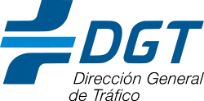 Plataforma de vehículos conectados DGT 3.0. Casos de uso DESARROLLO
SEMÁFOROS: Punto central de difusión de información semafórica de ayuntamientos
VEHICULOS ESPECIALES:
PUNTOS DE INTERÉS
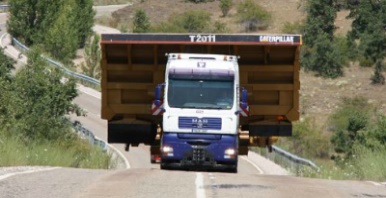 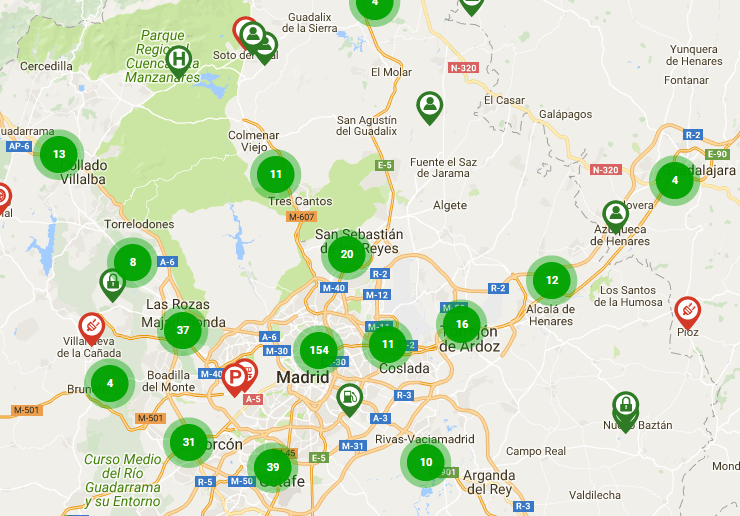 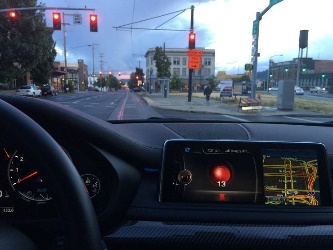 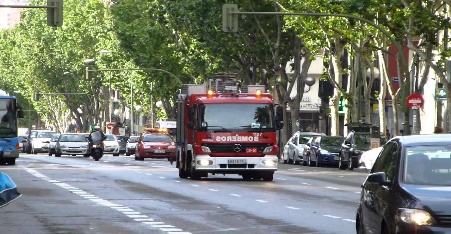 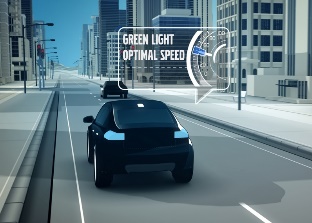 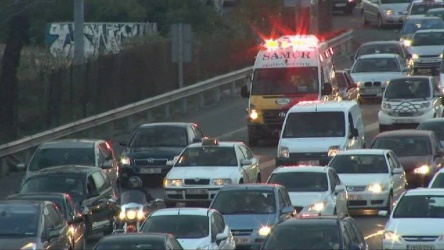 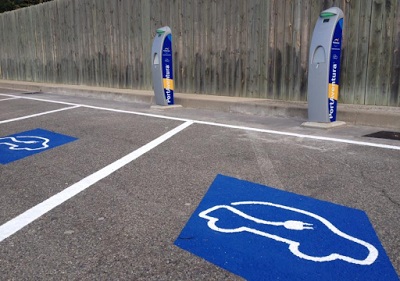 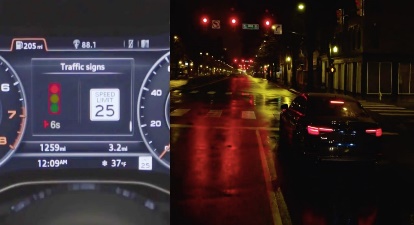 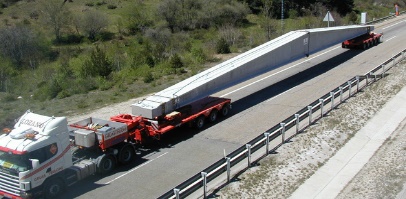 .
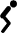 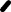 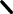 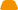 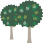 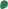 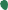 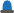 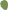 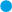 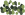 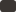 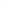 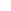 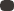 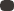 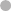 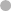 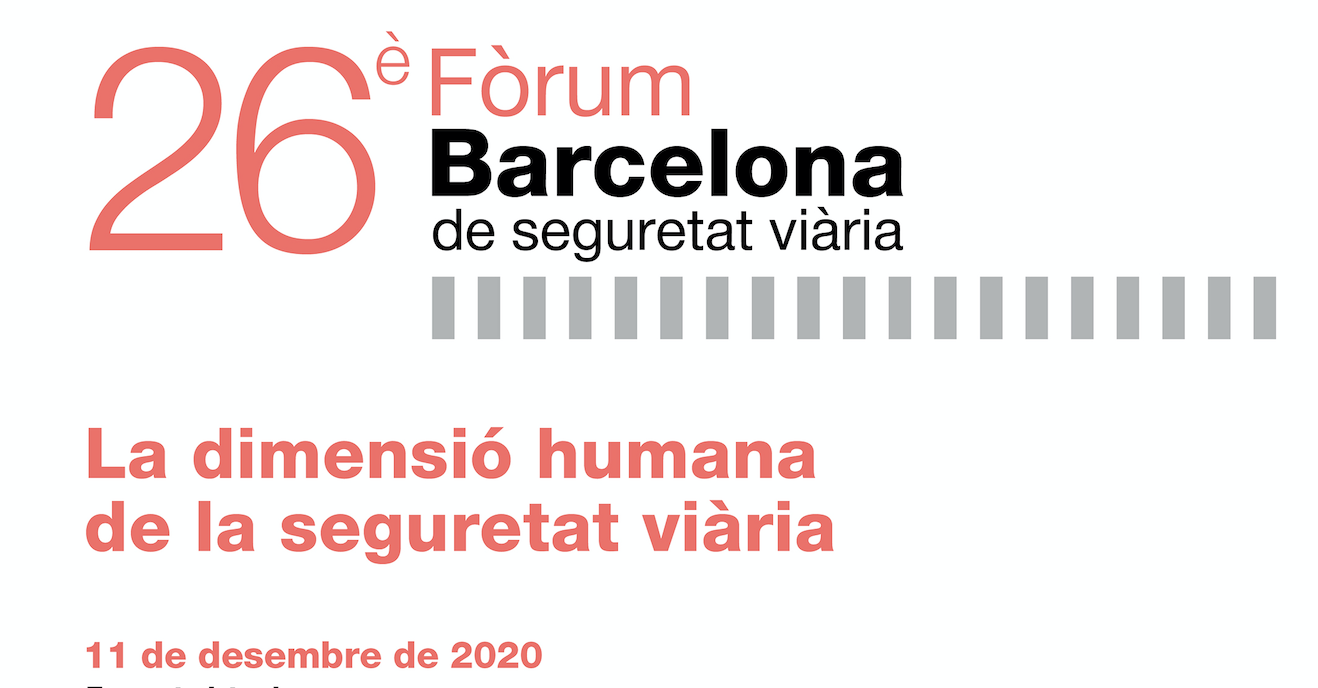 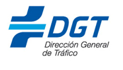 Propuesta de nuevos casos de uso
Listado de nuevos casos de uso
4
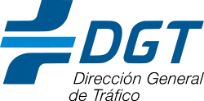 Plataforma de vehículos conectados DGT 3.0. Nuevos casos de uso
Información para la protección en tiempo real de obreros que realizan actuaciones de conservación en las carreteras
Información de ubicación de grúas en tiempo real
Balizamiento perimetral de eventos deportivos
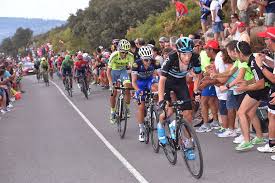 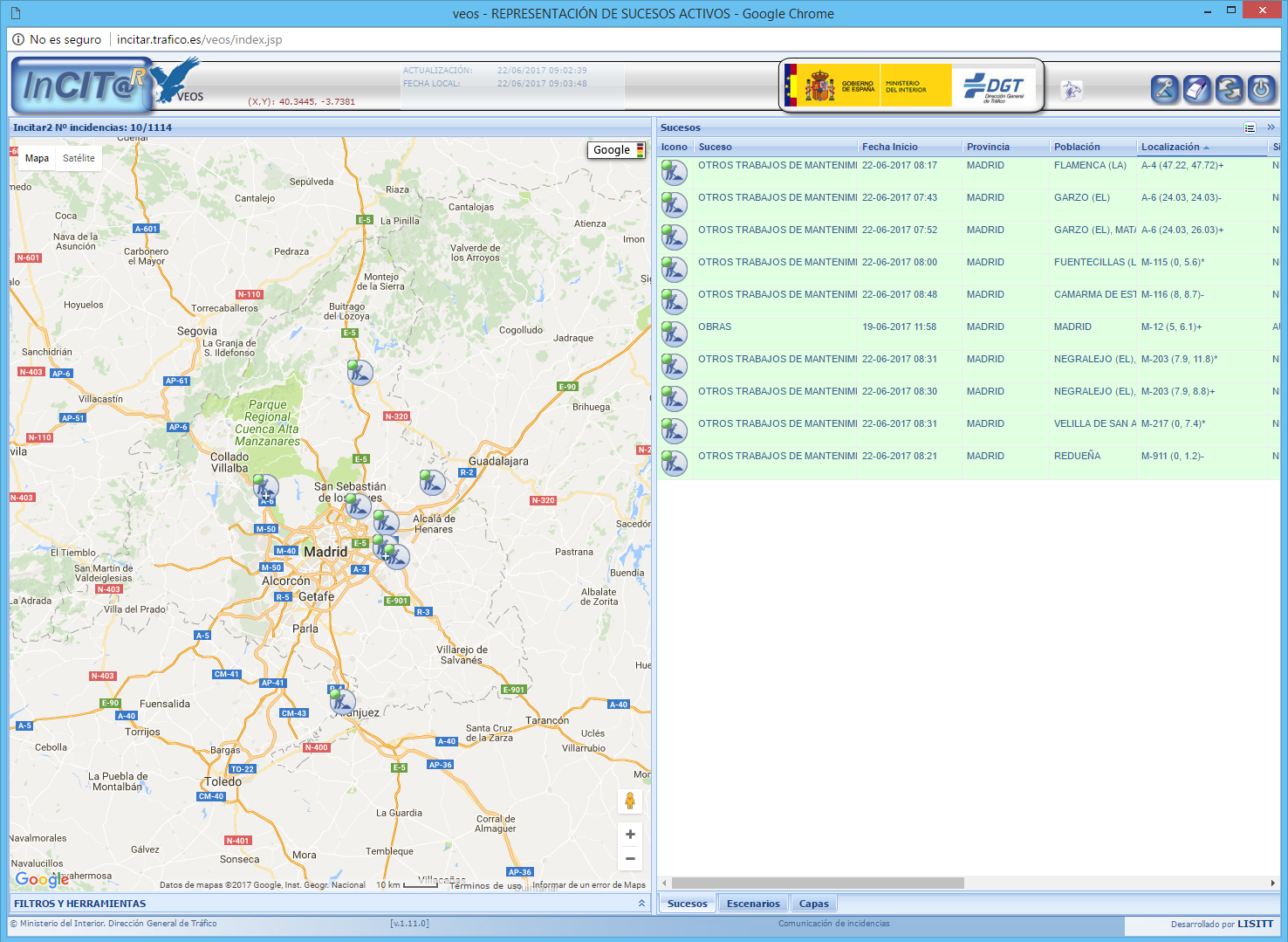 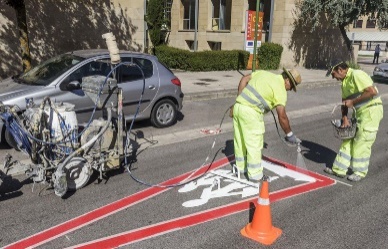 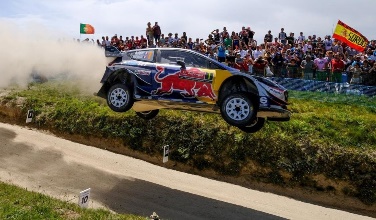 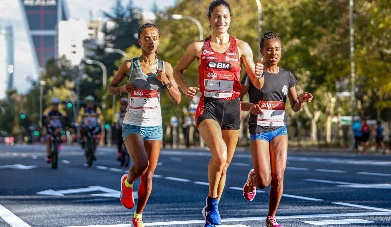 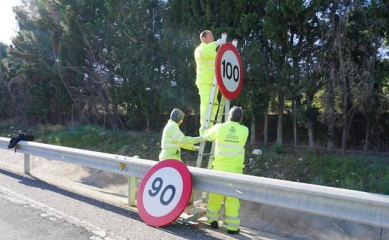 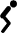 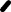 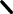 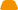 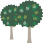 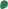 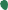 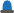 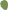 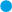 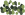 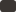 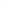 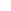 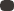 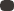 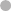 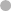 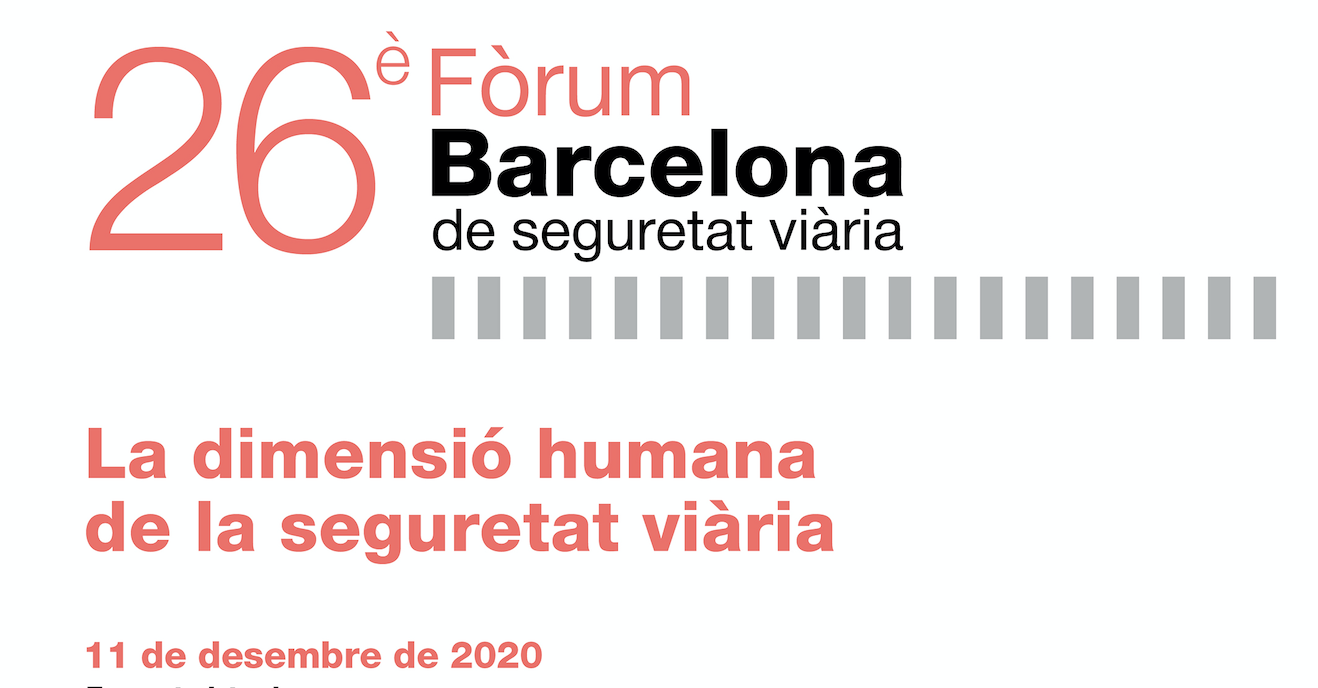 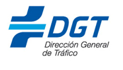 Propuesta de nuevos casos de uso
Listado de nuevos casos de uso
5
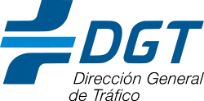 Plataforma de vehículos conectados DGT 3.0. Nuevos casos de uso
Información para la protección en tiempo real de obreros que realizan actuaciones de conservación en las carreteras
Información de ubicación de grúas en tiempo real
Balizamiento perimetral de eventos deportivos
Datos dinámicos de aparcamiento
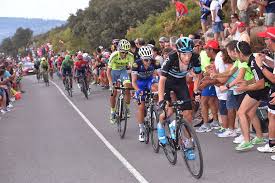 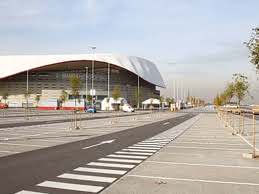 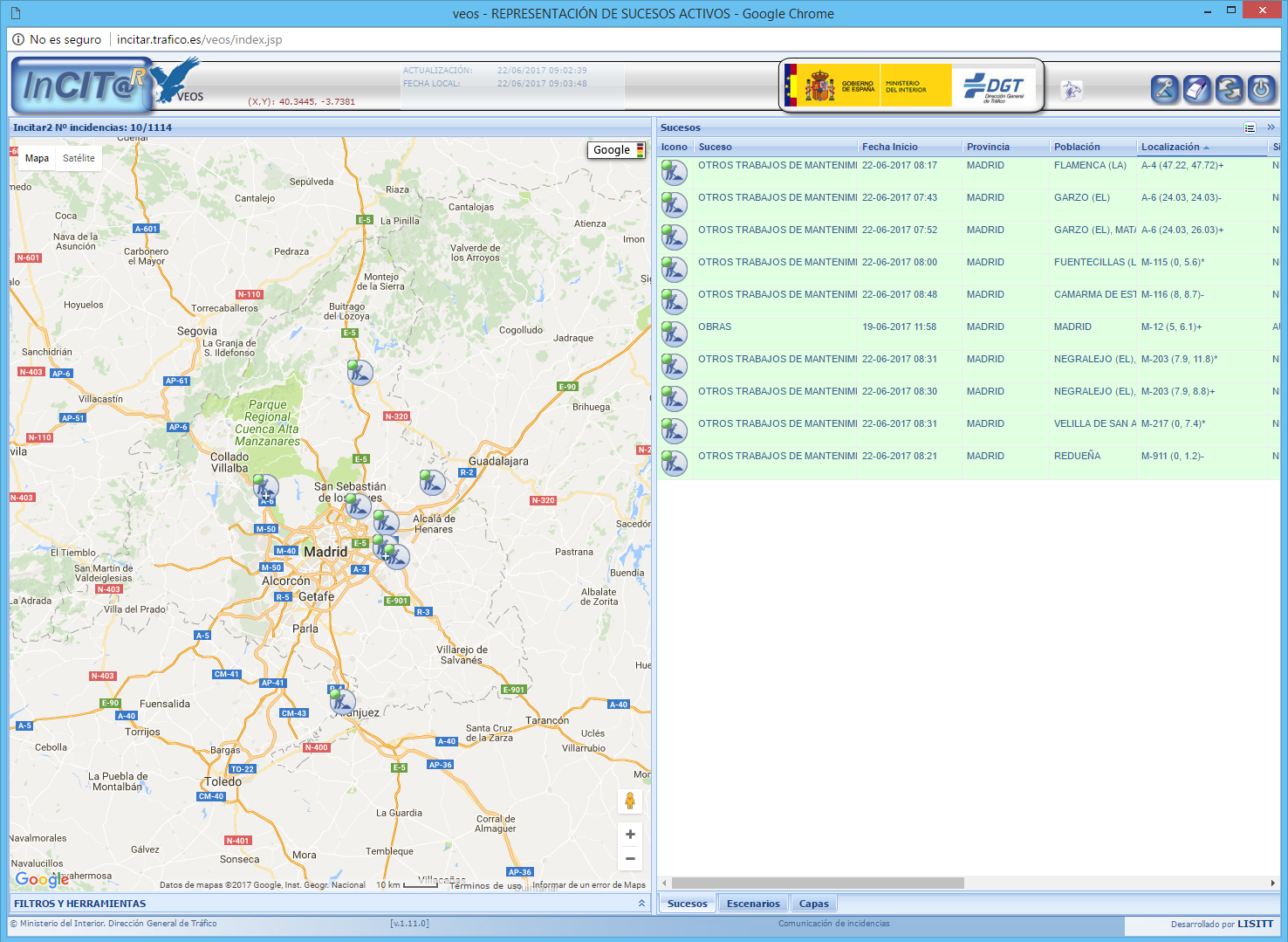 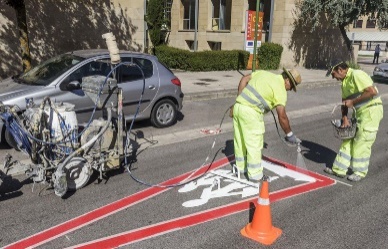 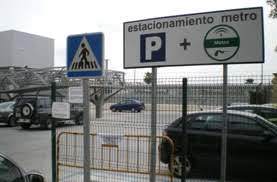 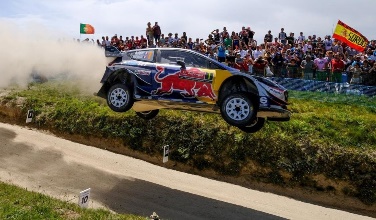 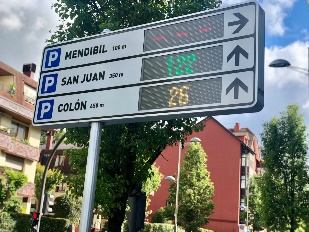 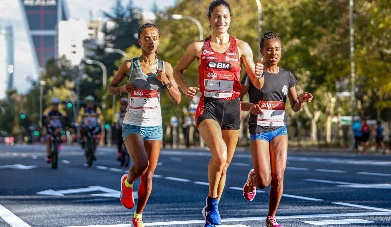 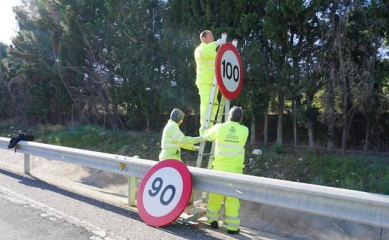